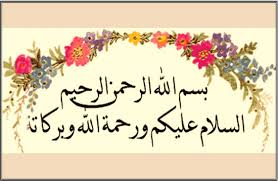 শিক্ষক পরিচিতি
কাজী মোঃ আবদুল হান্নান
অধ্যক্ষ,
বখতিয়ার পাড়া চারপীর আউলিয়া সিনিয়র মাদরাসা।
পোঃ মিন্নত আলী হাট,
উপজেলাঃ আনোয়ারা, জেলাঃ চট্রগ্রাম 
মোবাইল- ০১৮১৯৩৩০৫৪৯
kazihannan819@gmail.com
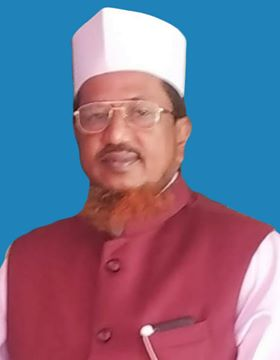 পাঠ শেষে শিক্ষার্থীরা
(১) এক মুসলমান  অপর মুসলমানের উপর কয়টি হক্ব জানতে পারবে।
(২) রোগীকে সেবা করার ছাওয়াব জানতে পারবে।
(৩) এক মুসলিম অপর মুসলিমের সাথে সাক্ষাত হলে কী বলবে তা জানতে পারবে।
(৪)  আলোচ্য হাদীসের আলোকে ছয়টি হক্ব তা বিস্তারিত জানতে পারবে।
আজকের আমাদের পাঠ
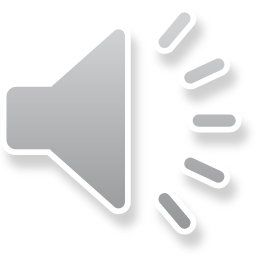 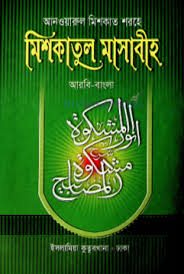 মেশকাতুল মাসাবীহ
হাদীস নং- ৪৪২৩/৩
সালাম অধ্যায়-
باب السلام
নীচের অর্থগুলো জেনে নিই
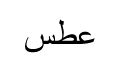 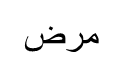 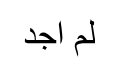 আজকের আলোচ্য পাঠ
عن أبي هريرة رضي الله عنه قال: قال رسول الله صلى الله عليه وسلم : “حق المسلم على المسلم ست: قيل: وما هنّ يا رسول الله؟ قال: إذا لقيته فسلّم عليه. وإذا دعاك فأجبه، وإذا استنصحك فانصح له، وإذا عطس فحمد الله فشَمِّته. وإذا مرض فعُدْه، وإذا مات فاتْبَعه” رواه مسلم.
অনুবাদ -
হযরত আবু হুরাইরা (রাঃ) হতে বর্ণিত। তিনি বলেন, রাসুলুল্লাহ সাঃ এরশাদ করেন ঃ 
একজন মুমিনের জন্য অপর মুমিনের ছয়টি কর্তব্য রয়েছে। 
(১) যখন সে রোগাক্রান্ত হবে,তখন তার সেবা করবে।
(২) যখন সে মৃত্যুবরণ করবে, তখন তার জানাযায় উপস্থিত হবে।
(৩) যখন তাকে আহবান করবে, তখন সাড়া দিবে।
(৪) যখন তার সাথে সাক্ষাত হবে, তখন তাকে সালাম দিবে।
(৫) যখন সে হাঁচি দিবে তখন তার হাঁচির জবাব দেবে।
(৬) উপস্থিত, অনুপস্থিত সর্বাবস্থায় সে  অপর মুমিনের জন্য দোয়া করবে।
রোগীর সেবা করা
হাদিস=  অজুসহকারে রোগী দেখতে যাওয়া- হজরত আনাস (রা.) সূত্রে বর্ণিত, তিনি বলেন, রাসুলুল্লাহ (সা.) ইরশাদ করেছেন, যে লোক ভালো করে অজু করে এবং একমাত্র সাওয়াবের উদ্দেশ্যে কোনো অসুস্থ মুসলমান ভাইকে দেখতে যায়, তাকে দোজখ থেকে ষাট বছরের রাস্তার সমপরিমাণ দূরে রাখা হবে। (আবু দাউদ ৩/৪৭৫ হা. ৩০৯৭) 
   হাদিস= রাসুলুল্লাহ (সা.) ইরশাদ করেছেন, তোমরা যখন কোনো রোগীর কাছে যাবে, তার জীবন সম্পর্কে আনন্দদায়ক কথা বলবে, তাকে সান্ত্বনা দেবে। (এ সান্ত্বনার বাণী) ভাগ্যের পরিবর্তন ঘটাবে না, যা ঘটার তা-ই ঘটবে, কিন্তু তার মন সান্ত্বনা লাভ করবে। যা রোগীকে দেখতে যাওয়ার আসল উদ্দেশ্য। (তিরমিজি ৪/২৫ হা. ২০৯৪)
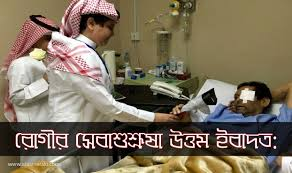 জানাযায় অংশ গ্রহণ
জানাযা একটি বিশেষ প্রার্থনা যা কোনো মৃত মুসলমানকে কবর দেয়ার পূর্বে অনুষ্ঠিত হয়। সচরাচর এটি জানাযার নামাজ নামে অভিহিত হয়। মুসলমান অর্থাৎ ইসলাম ধর্মামলম্বীদের জন্য এটি ফরযে কেফায়া বা সমাজের জন্য আবশ্যকীয় দায়িত্ব অর্থাৎ কোনো মুসলমানের মৃত্যু হলে মুসলমান সমাজের পক্ষ থেকে অবশ্যই জানাযার নামাজ পাঠ করতে হবে। তবে কোনো এলাকা বা গোত্রের পক্ষ থেকে একজন আদায় করলে সকলের পক্ষ থেকে তা আদায় হয়ে যায়।
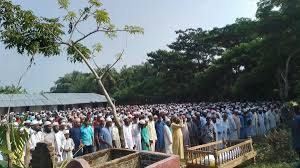 সালাম দেয়ার ছাওয়াব
সালাম দেয়ার উপকারিতা অনেক। তার মধ্যে একটি উপকার, রাসূল সাল্লাল্লাহু ‘আলাইহি ওয়াসাল্লাম’ এর সুন্নত পালন করা। 
দুই- যারা বলেন, প্রথমে সালাম দেয়া ওয়াজিব, তাদের কথা অনুযায়ী হারাম থেকে রেহাই পাওয়া। যদিও বিশুদ্ধ ও নির্ভরযোগ্য মত হল, সালাম দেয়া ওয়াজিব না হওয়া। 
তিন-  কৃপণতা থেকে মুক্ত হওয়া। 
হাদিসে বর্ণিত, কৃপণ জান্নাতে আদনে প্রবেশ করবে না। রাসূল সাল্লাল্লাহু ‘আলাইহি ওয়াসাল্লাম’ কে জিজ্ঞাস করা হল, হে আল্লাহর রাসূল! তুমি আমাকে এমন আমল বাতলেয়ে দাও, যা জান্নাতে প্রবেশকে ওয়াজিব করে। রাসূল সাল্লাল্লাহু ‘আলাইহি ওয়াসাল্লাম’ বললেন, “মিষ্টি কথা, সালামের প্রসার এবং মানুষকে খানা খাওয়ানো। বর্ণনায় তাবরানী, ইবনে হিব্বান স্বীয় সহীহতে এবং হাকেম তার সহীহতে।
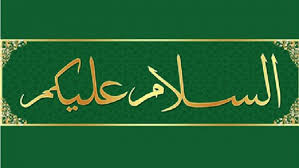 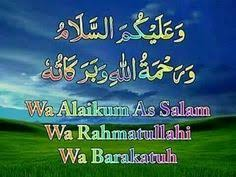 হাঁচির জবাব দেয়া
হাঁচি-কাশি থেকে বাতাসের মাধ্যমে করোনাভাইরাস শ্বাস-প্রশ্বাসের সাথে আপনার দেহে ঢুকে পড়ার ঝুঁকি অনেকখানি কমে যায় - যদি আপনি কমপক্ষে একটা নির্দিষ্ট দূরত্বে থাকতে পারেন। ... সুতরাং যদি এই কাশি দেয়া লোকটি ইতিমধ্যেই সংক্রমিত হয়ে থাকেন - তাহলে জানবেন, তার প্রতিটি কাশির সাথে বাতাসে বেরিয়ে আসছে অসংখ্য করোনাভাইরাস।

যখন কোনো ব্যক্তির হাঁচি আসে তখন তার ব্যাপারে হুজুর (সা.) এর শিক্ষা হলো, হাঁচিদাতা 'الحمدلله' বলবে। আর যে ব্যক্তি পাশে বসে শুনবে তার 'يرحمك الله' বলা উচিত, অর্থাৎ আল্লাহ তায়ালা তোমার উপর রহম করুন। এই 'يرحمك الله' শব্দটিকে বলা হয় 'تشميت'। এটা আরবি শব্দ। এর অর্থ কাউকে তার কথার উত্তরে দোয়া দেয়া যে, সে সঠিক পথে আছে।
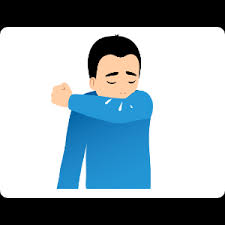 মুমিনের জন্য দোয়া
দু’হাত তুলে দোয়া করা: বিনয়, নম্রতা ও দাসত্ব প্রকাশ করার জন্য দোয়ার সময় দু’হাতের তালু আসমানের দিকে রাখতে হবে এবং হাত সম্পূর্ণ সম্প্রসারিত করে দু’হাতের মধ্যে ২/১ আঙ্গুল পরিমাণ ফাঁক রাখতে হবে। হাত কচলানো, রশি পাকানোর মতো হাতের তালু ঘষাঘষি করা দোয়ার আদবের খেলাপ। মনে রাখবেন, আপনি শাহানশাহেরর দরবারে হাত তুলেছেন, তাই এখানে কোনো ধরনের অমনোযোগিতা কাম্য নয়। এছাড়া দোয়া শেষে দু’হাত তুলে দোয়া করে দোয়া শেষে হাত দু’টি মুখমন্ডলে মুছে নিবে। হাদিস শরীফে বর্ণিত আছে, ‘যে হাত আল্লাহর দরবারে উত্তোলিত হয়, তা একেবারে শূণ্য অবস্থায় ফিরিয়ে দিতে তিনি লজ্জাবোধ করেন।
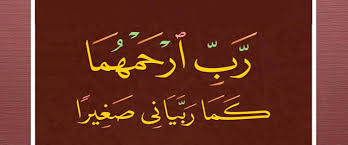 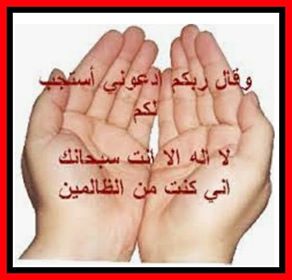 একক কাজ
ছকে উল্লেখিত শব্দের অর্থ লিখ
দলীয় কাজ
নীচের তারক্বিব কর
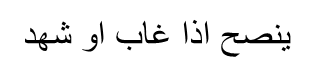 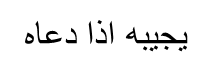 জোড়ায় কাজ
সংক্ষেপে হযরত আবু হুরাইরা (রাঃ) মক্কী জীবনী লিখ?
মূল্যায়ন
১/ মুসলিম মারা গেলে কী করতে হবে।

২/ হাচির শুনলে কী বলতে হবে।

৩/ জানাযায় উপস্থিত হওয়া কী 

৪/ দাওয়াত গ্রহণের বিষয়ে কী নির্দেশনা রয়েছে ?
বাড়ির কাজ
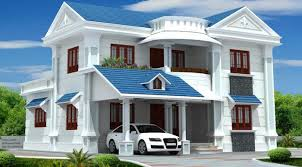 আলোচ্য হাদীসে আমাদের কি নির্দেশনা রয়েছে তা বিস্তাতির লিখে আনবে।
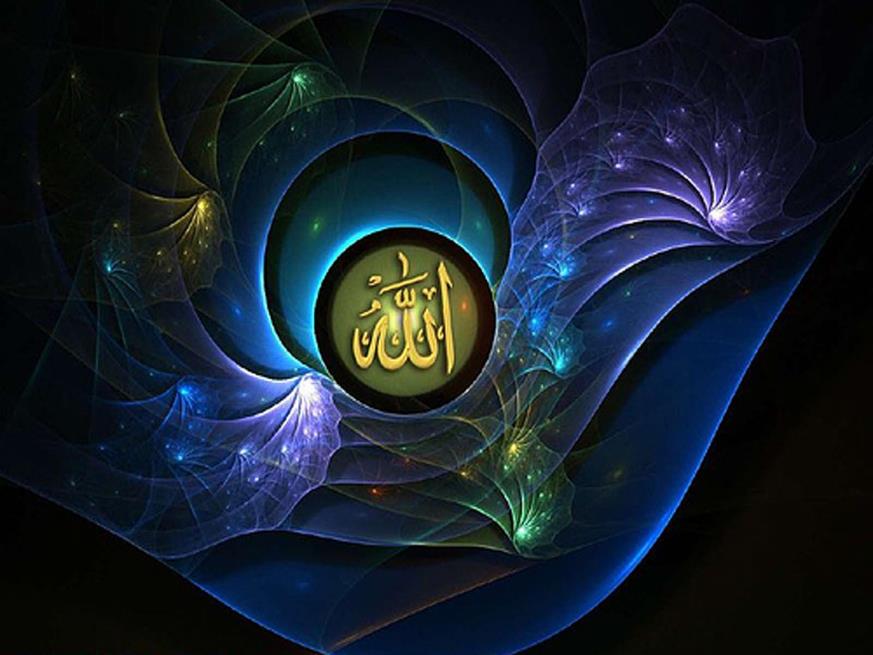